Un futuro a n dimensioni:quale Geometria ci conviene?
Talete 624-547BC      Democrito 460-370BC       Platone 427-347BC
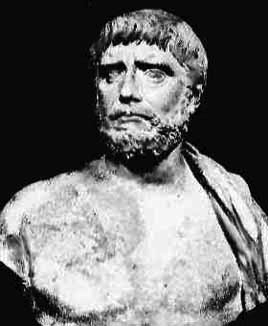 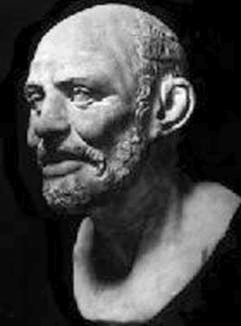 Sesto Empirico 160-210
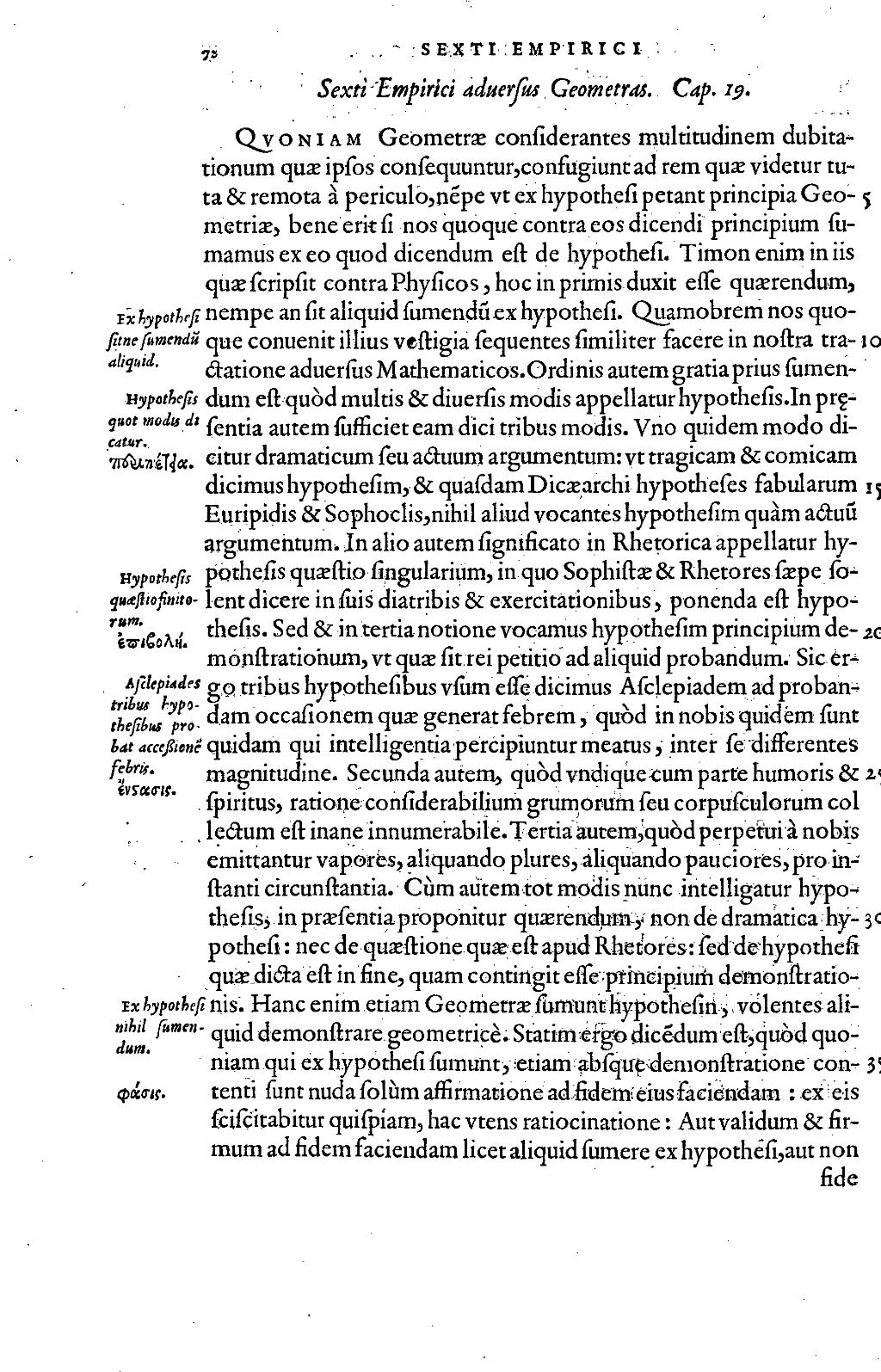 I. Kant 1724-1804
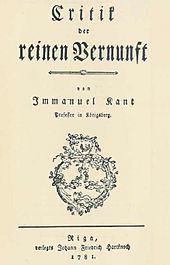 B. Riemann 1826-1866
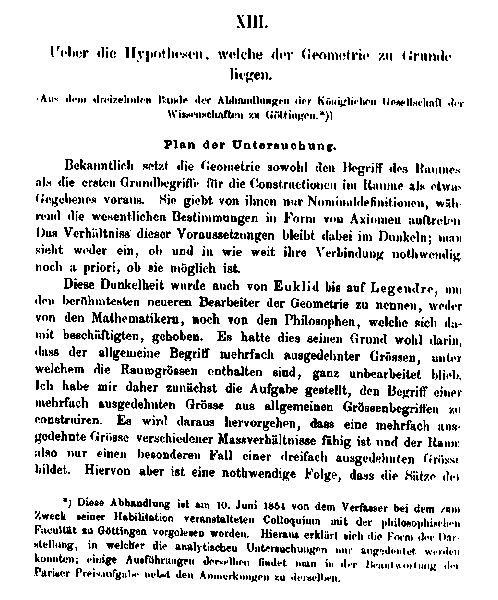 F. Klein   1849-1925
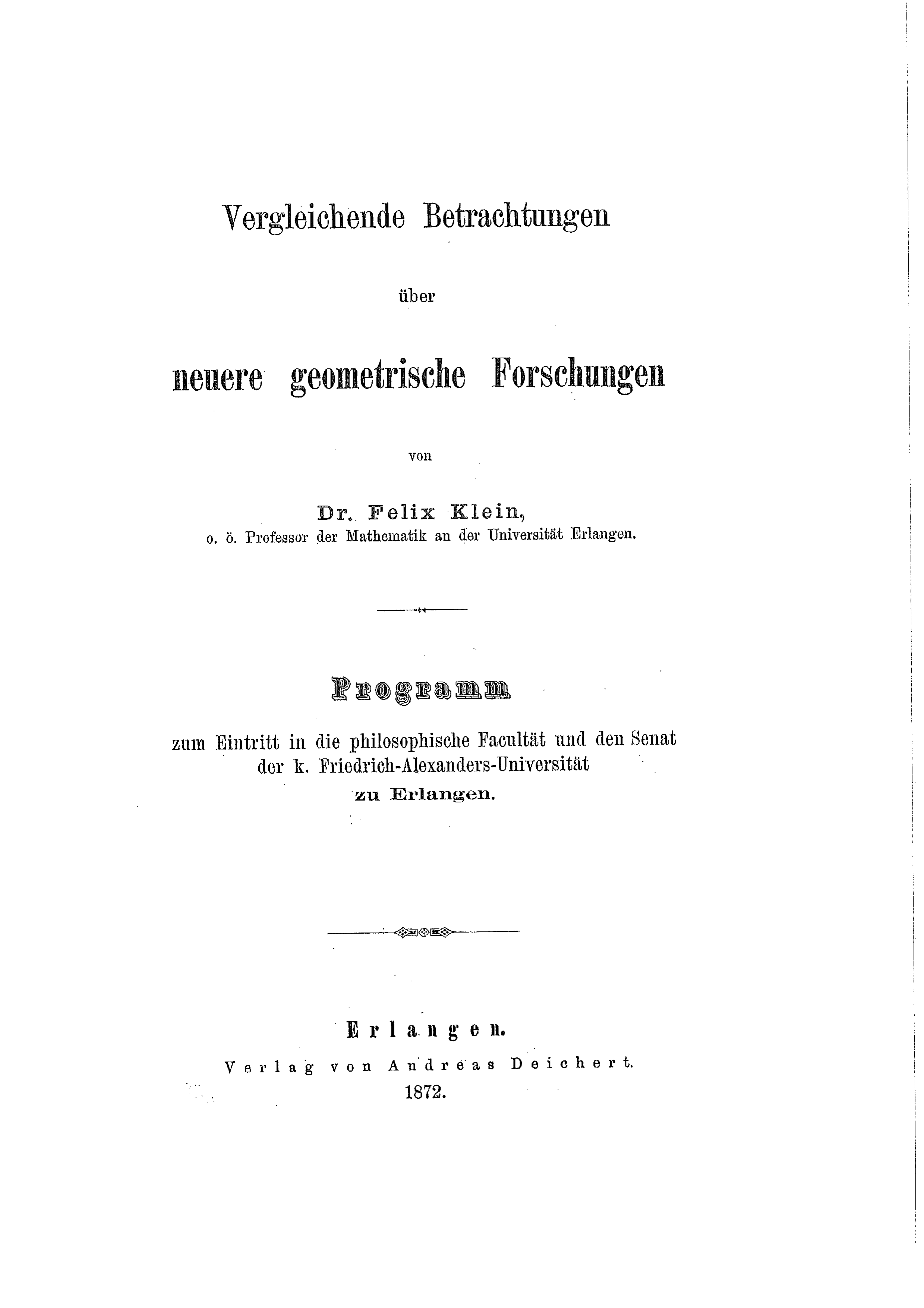 Per il programma fare Geometria significa:
fissare un ambiente (il piano, lo spazio, una sfera, un disco,...);
scegliere un insieme di Simmetrie, movimenti dell’ambiente, che formino un gruppo transitivo (i.e. per ogni simmetria esiste la sua inversa e dati due punti esiste una simmetria nel gruppo che porta uno nell’altro).
studiare, scoprire invarianti espliciti per queste simmetrie (i.e. oggetti simmetrici). Questi invarianti, che siano essi oggetti (sottoinsiemi) o proprietà (Proposizioni-Teoremi) formano la Geometria.
Si notino due novità principali:
“La Geometria” diventa “le Geometrie”.
Tutto dipende dalla scelta del gruppo: questa permette da un lato di classificare le geometrie ma anche di mostrare analogie e identità tra diverse Geometrie (quando hanno identici sottogruppi).
 


Esempio: nel piano (o nello spazio ordinario) traslazioni, rotazioni e riflessioni danno origine alla Geometria Euclidea. Oggetti come retta, angolo, triangolo, proprietà come parallelismo, area sono invarianti per queste simmetrie. Se introduciamo anche le dilatazioni (omotetie) creiamo una Geometria più ampia, che comprende la similitudine, preserva il parallelismo ma non le aree.
H.Poincarè 1854-1912                   B. Croce 1866-1952
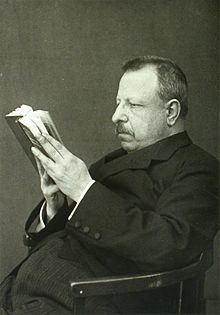 Battaglia di San Romano 1438 - Paolo Uccello
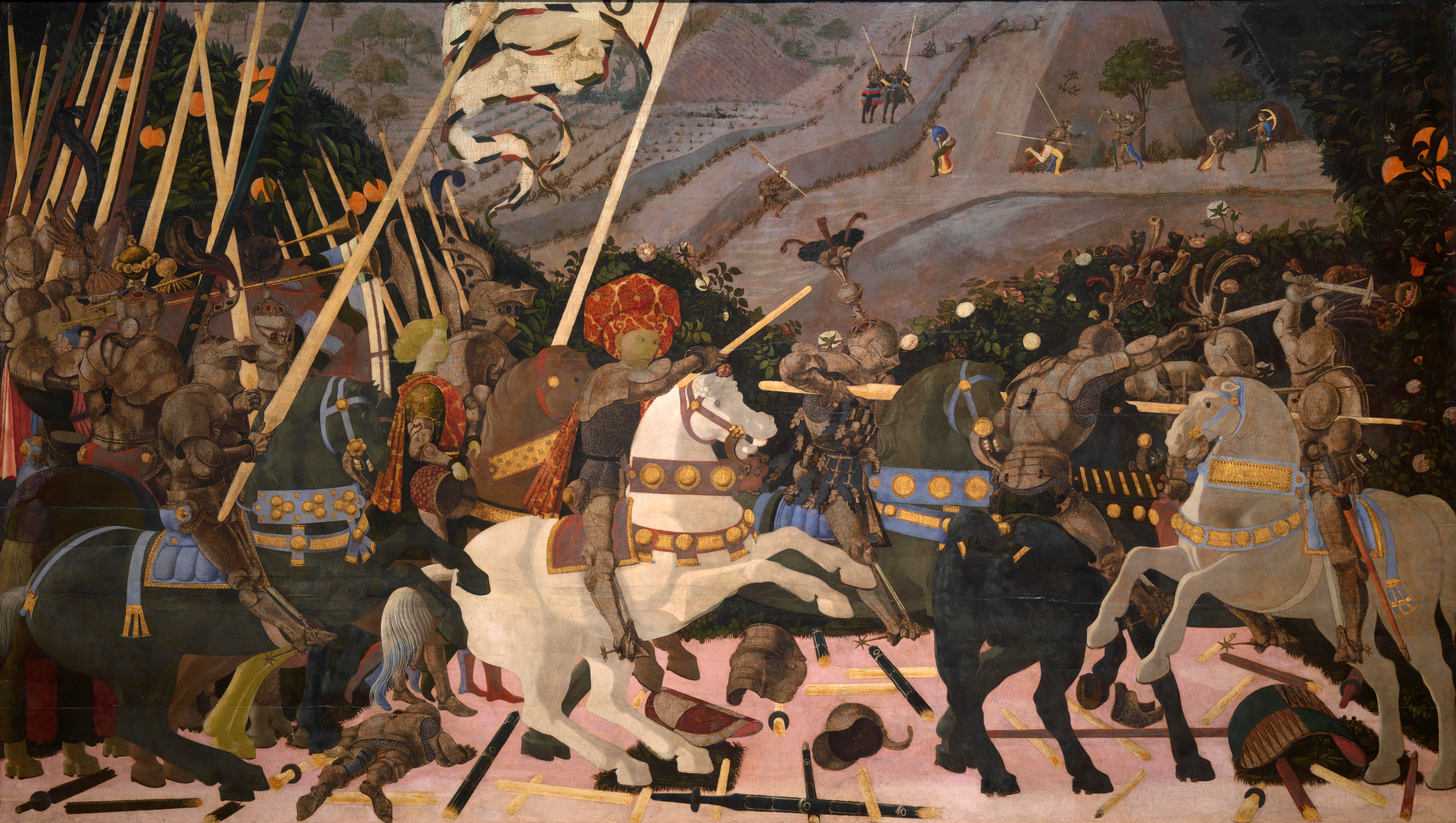 La città ideale 1480-90, Piero della Francesca (?)
Leon Battista Alberti 1404-1472         De Pictura 1435
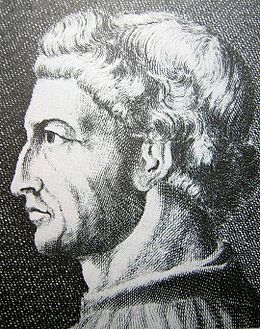 Piero (d. F.) 1420-1492     De prospectiva pingendi 1482
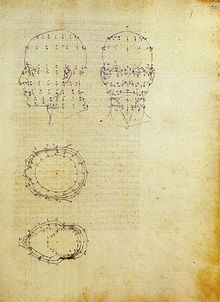 R. Descartes 1596-1650           La Géométrie
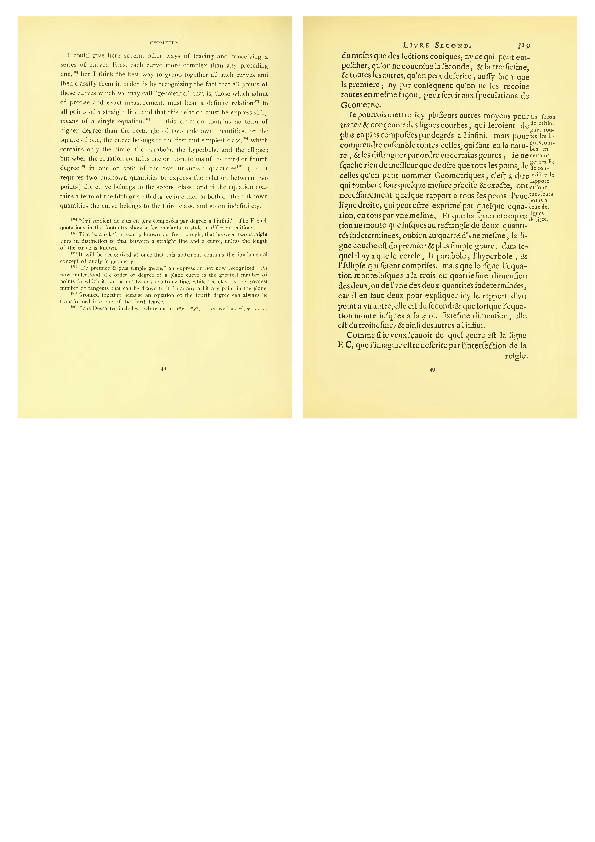 X2 + Y2 = 1                         X2 - Y2 = 1                      X2 - Y = 0
Sestica di Barth (f è il rapporto aureo. 65 singolarità, massimo per sestica)
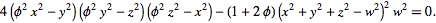 Sestica di Barth
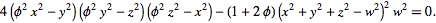 F. Enriques 1871-1946                     S. Mori 1951-
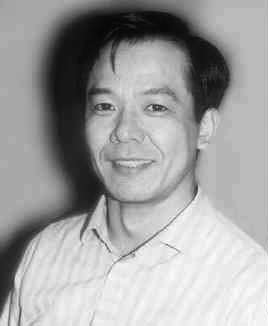 A. Grothendieck 1928-2014
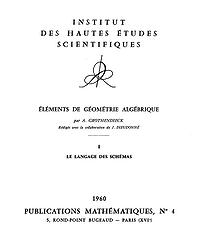 E. Noether 1882- 1935          A. Einstein 1879-1955
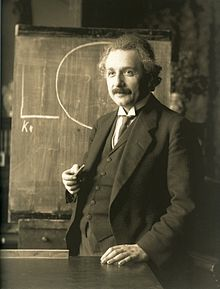 P. Higgs 1929-                    Physical Review Letter 1964
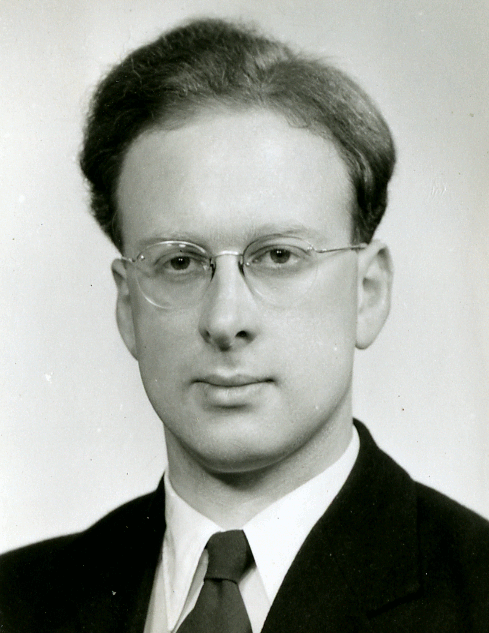 Darwin: Notebook on Transmutation of Species (1837).
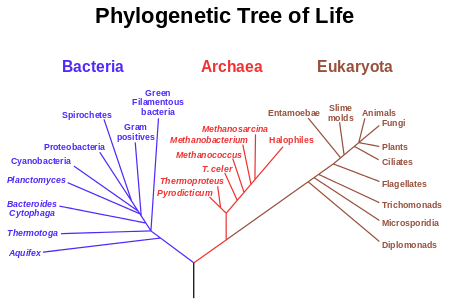 Renzo Piano: MUSE Trento
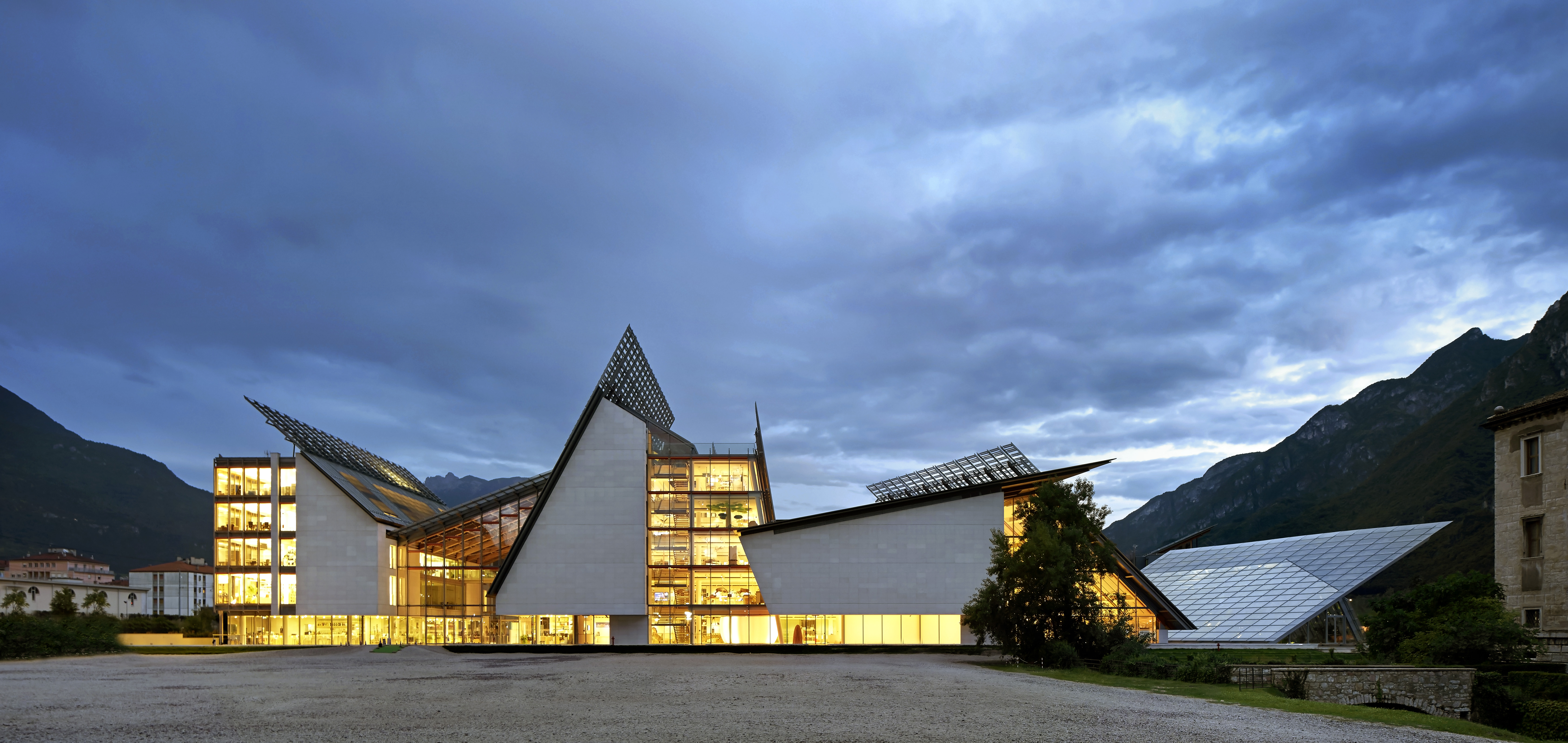 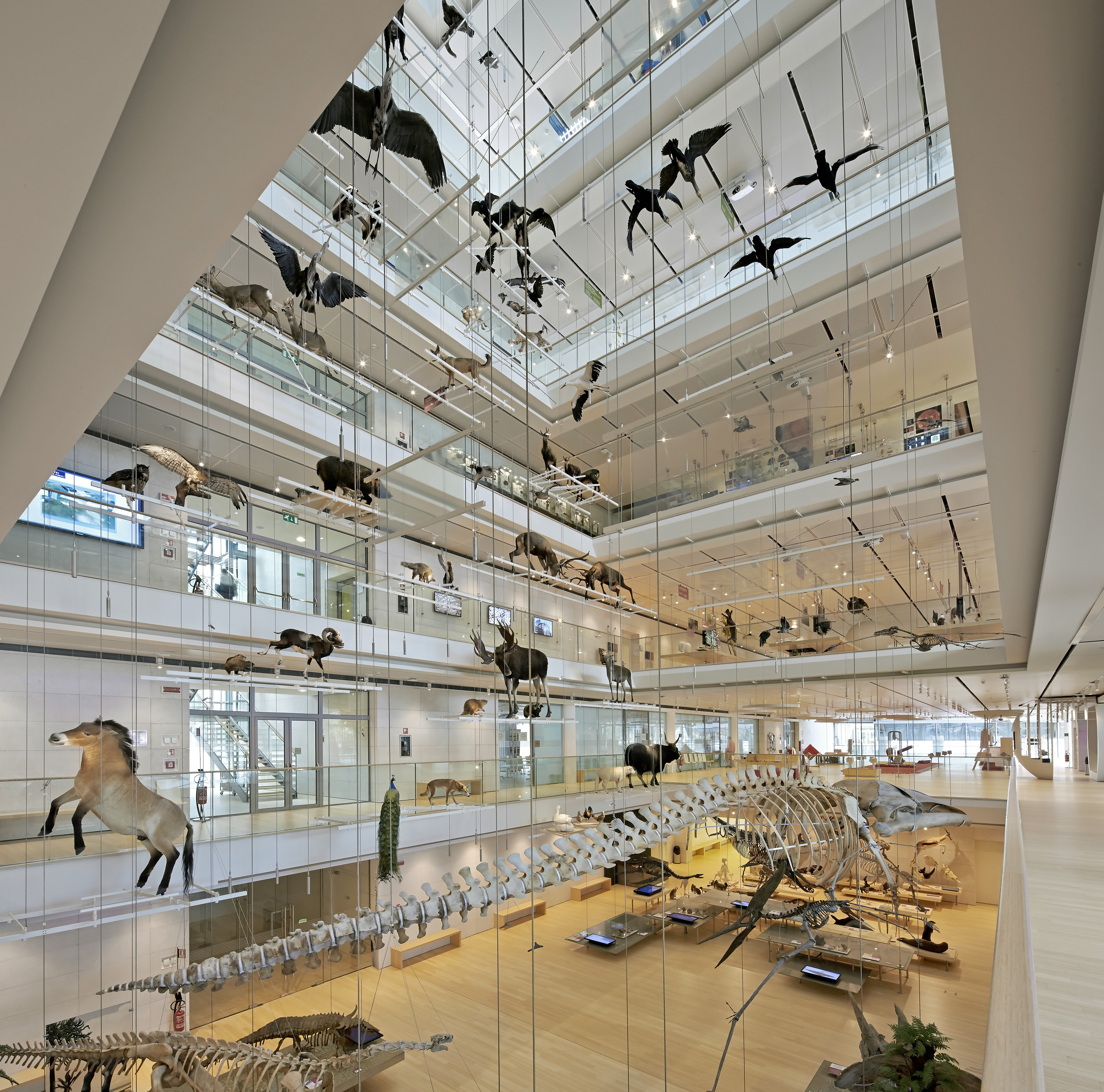 Zaha Hadid: Serpentine Sackler gallery London
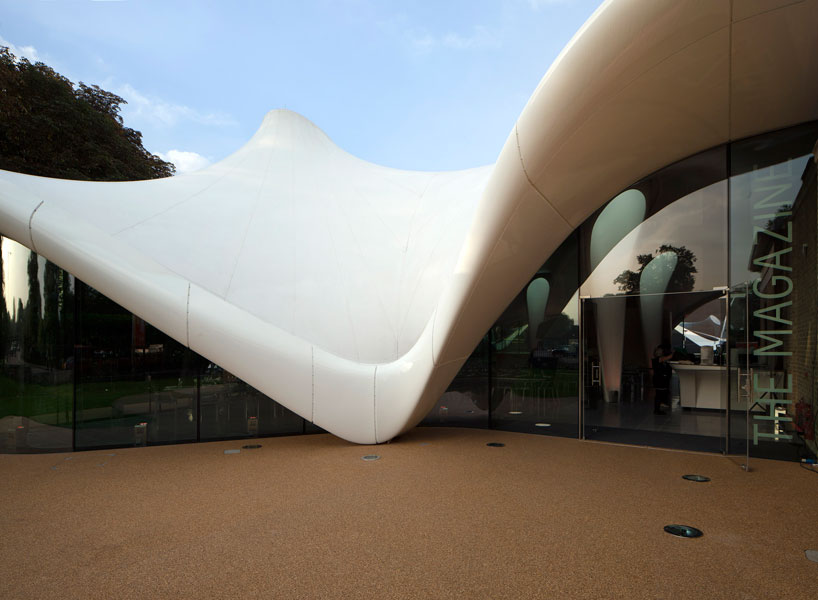 Zaha Hadid: Messner Museum, Corones
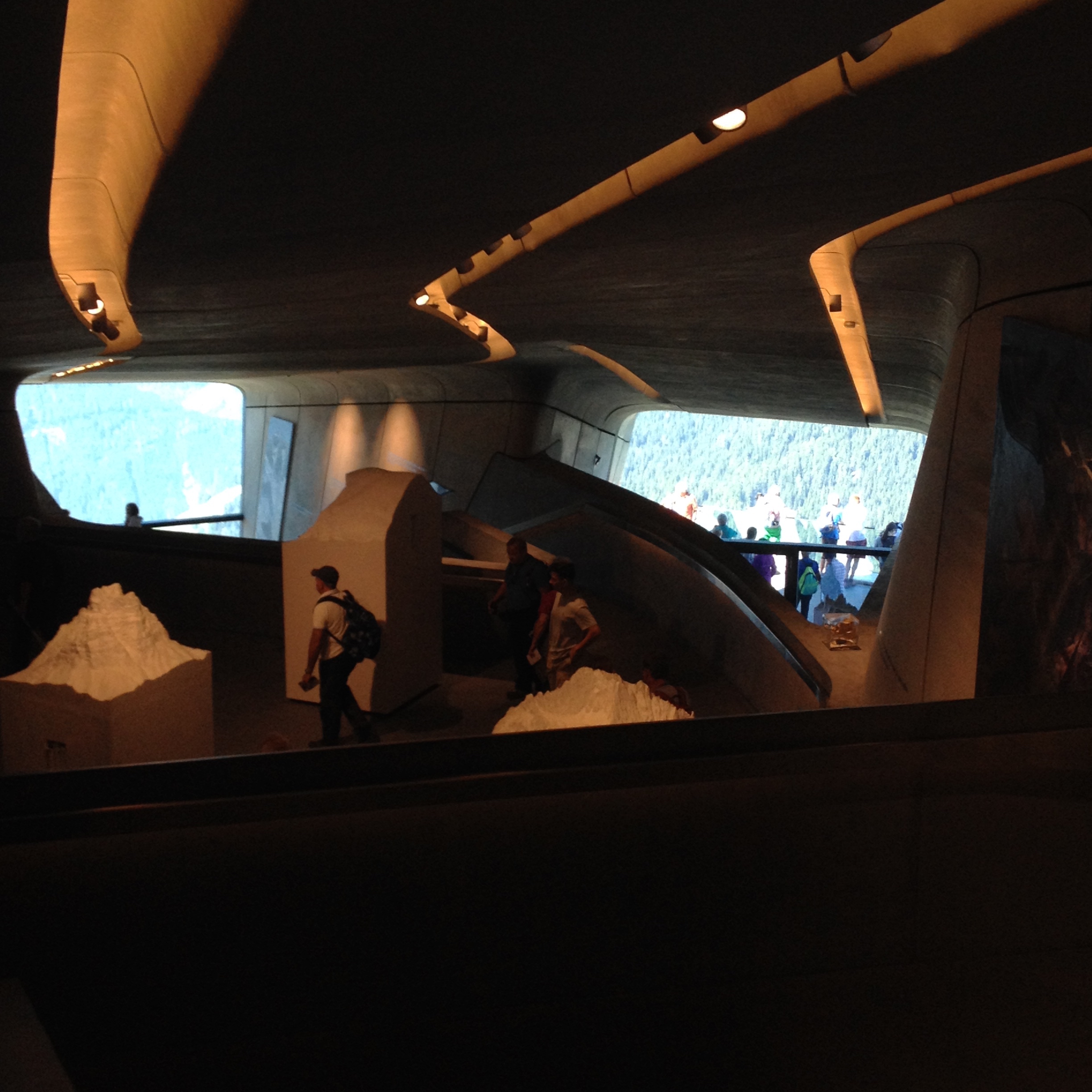 Lucio Saffaro 1929-1998
Gian Marco Todesco – Digital Video
Gian Marco Todesco – Digital Video